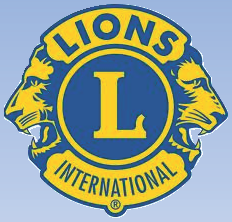 INSTRUÇÕES LEONÍSTICAS“SER LEÃO”
SER LEÃO
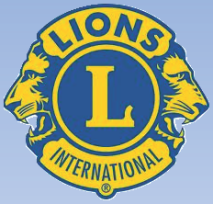 Em um primeiro momento podemos pensar que ser Leão é estar associado a um Clube de LIONS, pagar as mensalidades em dia, comparecer às reuniões, campanhas e eventos.
SER LEÃO
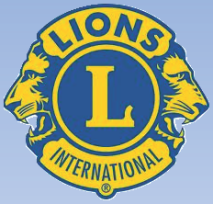 Mas ser Leão vai muito além de colocar a camisa do LIONS estampada com o símbolo dos leões de faces opostas, usar o pin e dizer para todos que é associado de um LIONS Clube.
SER LEÃO
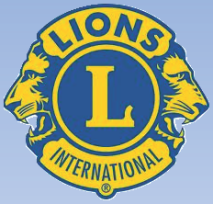 Ser Leão é prestar serviços voluntariamente, desinteressadamente, sem remuneração, sem qualquer ego ou vaidade.
SER LEÃO
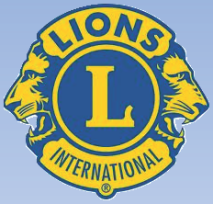 Ser Leão é ser líder, é ser servidor, é ser humilde, é ser amigo.
SER LEÃO
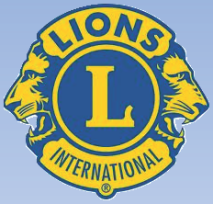 Ser Leão é honrar a pátria, dedicar-se ao Clube, à família e ao trabalho.
SER LEÃO
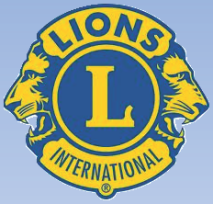 Ser Leão é ser comedido na crítica e generoso no elogio.
SER LEÃO
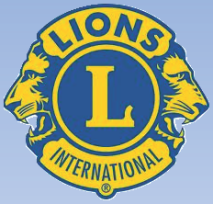 Ser Leão é estar na comunidade, ajudando o mais fraco, o oprimido, o desassistido.
SER LEÃO
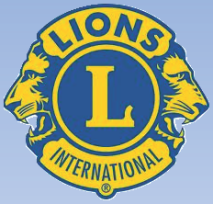 Ser Leão é possuir uma reputação ilibada, é ter uma conduta digna, integra, é ser ético, é ter civilidade.
SER LEÃO
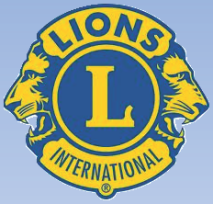 Ser Leão é amar ao próximo com o mesmo afinco que se cuida de um filho.
SER LEÃO
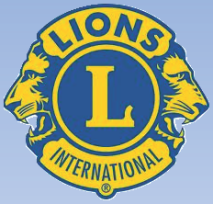 Ser Leão é ser companheiro, é ter compreensão, é ter compromisso.
SER LEÃO
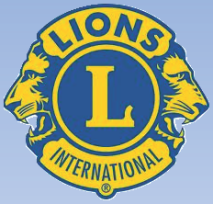 Ser Leão é aceitarmos os erros uns dos outros, é nos ajudarmos, é buscar soluções.
SER LEÃO
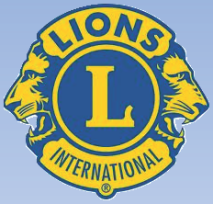 Ser Leão é sentir um desconforto em ver as situações mais adversas contra os aflitos, é socorrer os desamparados.
SER LEÃO
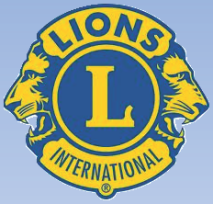 Ser Leão é estar presente em corpo e alma, é sentir o leonismo como parte integrante de si próprio, da sua própria vida.
SER LEÃO
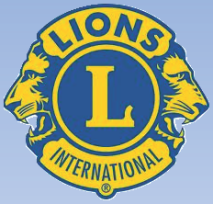 Ser Leão é uma decisão tomada de modo livre, voluntário e independente.
SER LEÃO
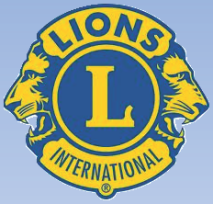 Os Leões são homens e mulheres com ação em sincronia com o bem comum e com o ideal de servir.
SER LEÃO
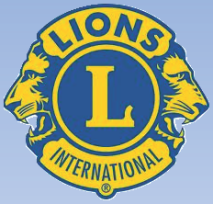 Ninguém é obrigado a aceitar um convite para ingressar em LIONS.
SER LEÃO
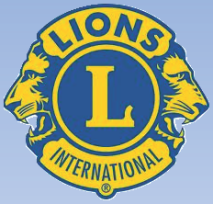 Ninguém é forçado a permanecer como membro do Clube que o acolheu.
SER LEÃO
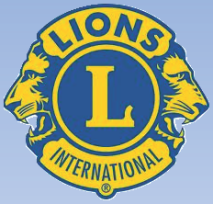 Mas existe uma grande responsabilidade em permanecer como Leão.
SER LEÃO
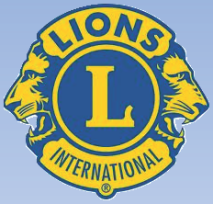 Seja o Governador do Distrito, o Presidente do Clube ou o mais novo dos associados, todos têm durante o Ano Leonístico uma missão específica a cumprir.
SER LEÃO
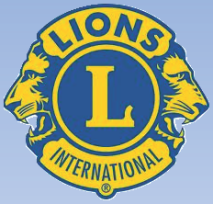 A responsabilidade é a mesma para todos, embora as implicações da omissão de cada um, sejam tanto maiores quanto mais se aproxima do topo da pirâmide hierárquica.
SER LEÃO
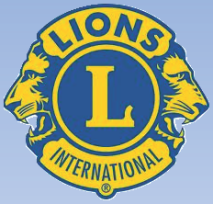 Enquanto se permanece em LIONS há um engajamento, há tarefas a cumprir, lacunas a preencher.
SER LEÃO
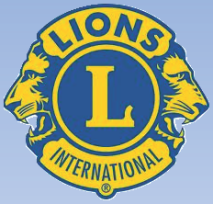 Não pode ser descomprometido com os Companheiros, a ponto de poder se eximir do sacrifício comum, de tempo, dinheiro e conforto.
SER LEÃO
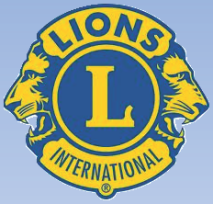 Quando o Leão recebe uma missão da Diretoria ou de uma Comissão, é indispensável que se informe perfeitamente das obrigações e compromissos que estão implícitos no exercício desse mandato e honestamente assuma uma atitude:
SER LEÃO
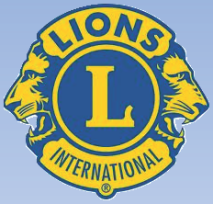 Abraçá-la, para prestar conta de seus feitos com louvor.
SER LEÃO
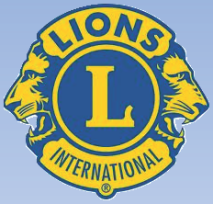 Ou não a aceitar, por não ter no momento, condições de realizá-la a contento.
SER LEÃO
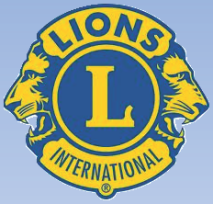 O compromisso com o servir se inicia quando se crava o distintivo do LIONS na lapela do novo associado e só termina quando ele o devolve, retirando-se do movimento.
SER LEÃO
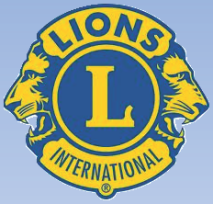 A liberdade de omitir-se cessa durante todo o período em que se é membro do LIONS.
SER LEÃO
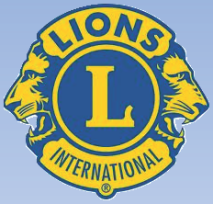 Para ser Leão é preciso sentir a chama ardente do leonismo.
SER LEÃO
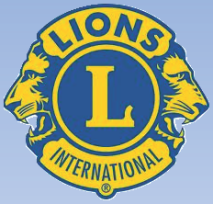 Agindo assim, atingiremos o verdadeiro sentido de ser Leão.
SER LEÃO
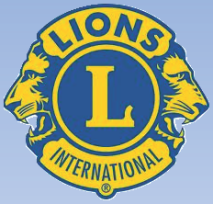 Não é possível ser Leão sem comprometer-se profundamente com o ideal do Lions Clube Internacional, Nós Servimos.
SER LEÃO
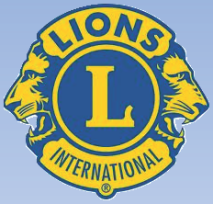 Escrita pelo CL Adriano Mattos do LC Palhoça – Santa Catarina – Distrito LD-9 e pelo editor do site Instruções Leonísticas, CL Paulo Fernando Silvestre do LC São Paulo – Ipiranga – Distrito LC-2, e adaptada pelo PMJF CL Marco Antônio Fontana do LC Colatina Centro – DLC-11.